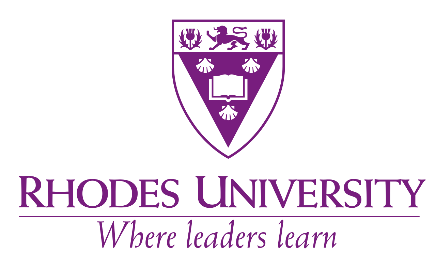 Internationalisation and the role of student governance
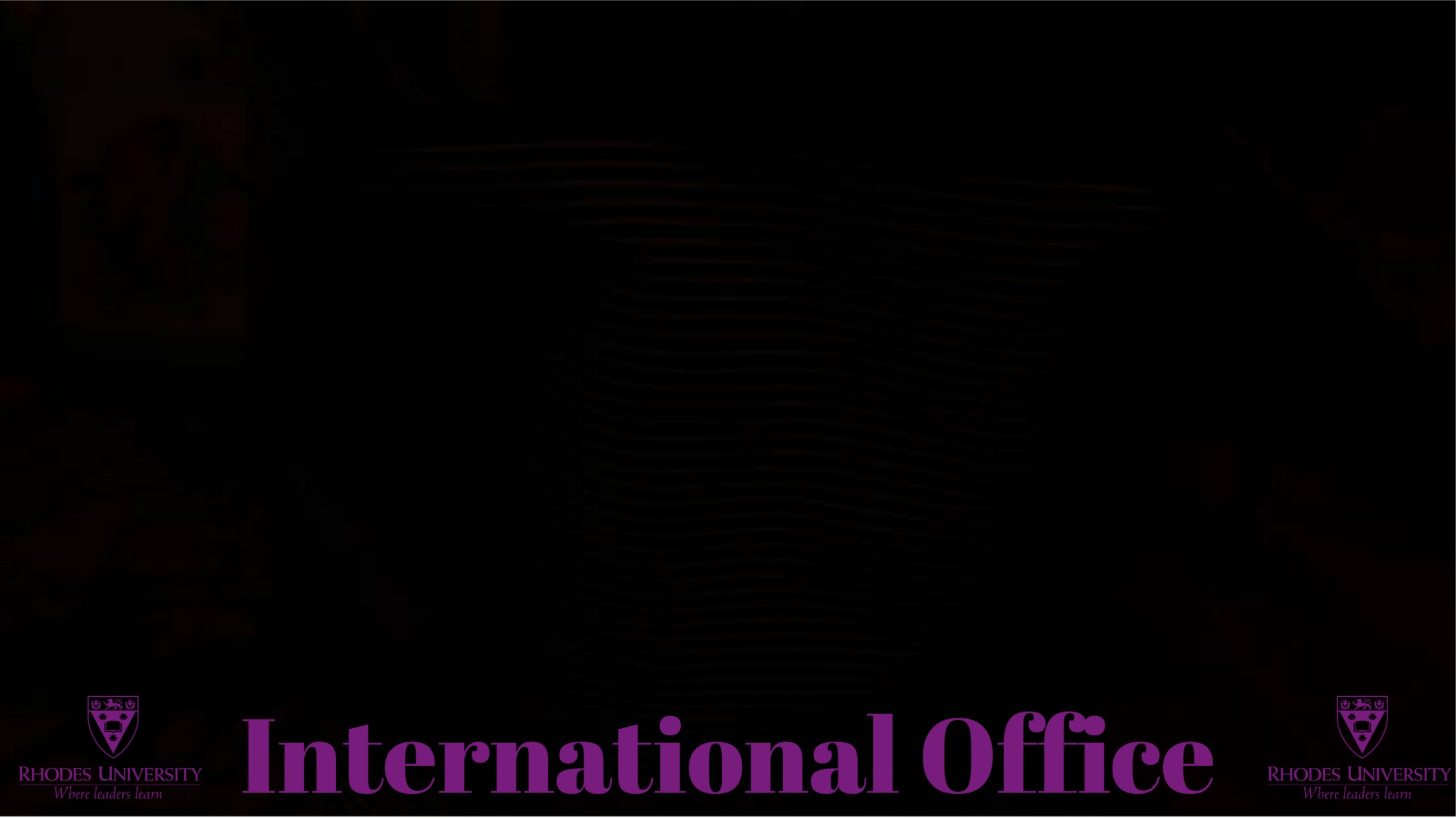 framing
Internationalisation: The process of developing, implementing and integrating an international, intercultural and global dimension into the purpose, functions and delivery of higher education.
Global citizenship is the idea that all people have rights and civic responsibilities that come with being a member of the world, with whole-world philosophy and sensibilities, rather than as a citizen of a particular nation or place.
Nationalism is a political, social, and economic ideology and movement characterized by the promotion of the interests of a particular nation, especially with the aim of gaining and maintaining the nation's sovereignty over its homeland.
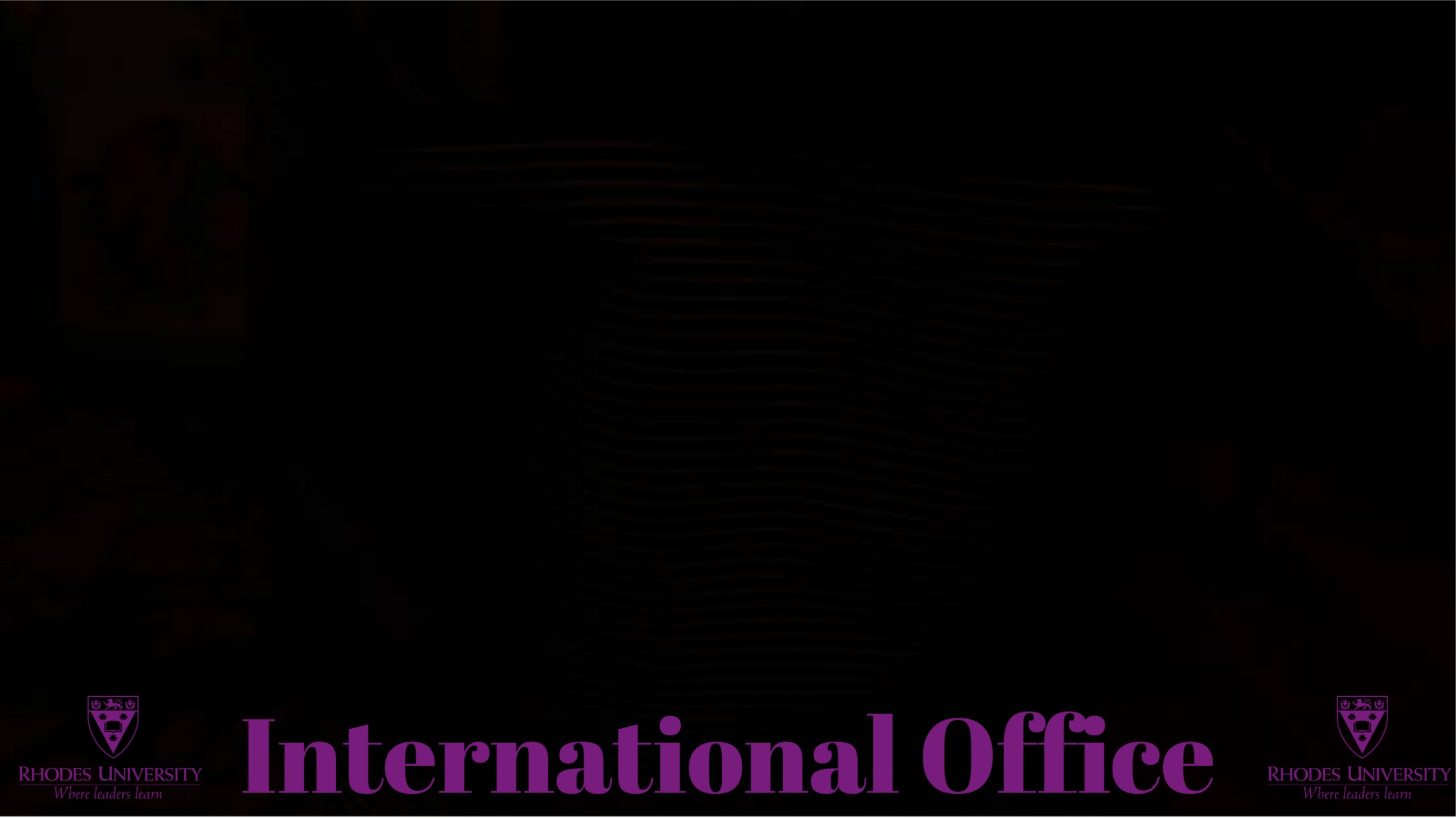 What is expected from Rhodes university
Internationalisation Committee of Senate ensures that the University meets its commitment to internationalisation as defined in its policy and described in its mission and vision statement
That the internationalisation policy is implemented, monitored and regularly reviewed
The implementation of the IEASA (International Education Association of South Africa) Code of Conduct for International Students is monitored
That there is internationalisation of research and collaboration with foreign research partners is fostered
Senate and Council are advised on the internationalisation of curricula
Senate and Council are advised on new developments in the realm of internationalisation in higher education
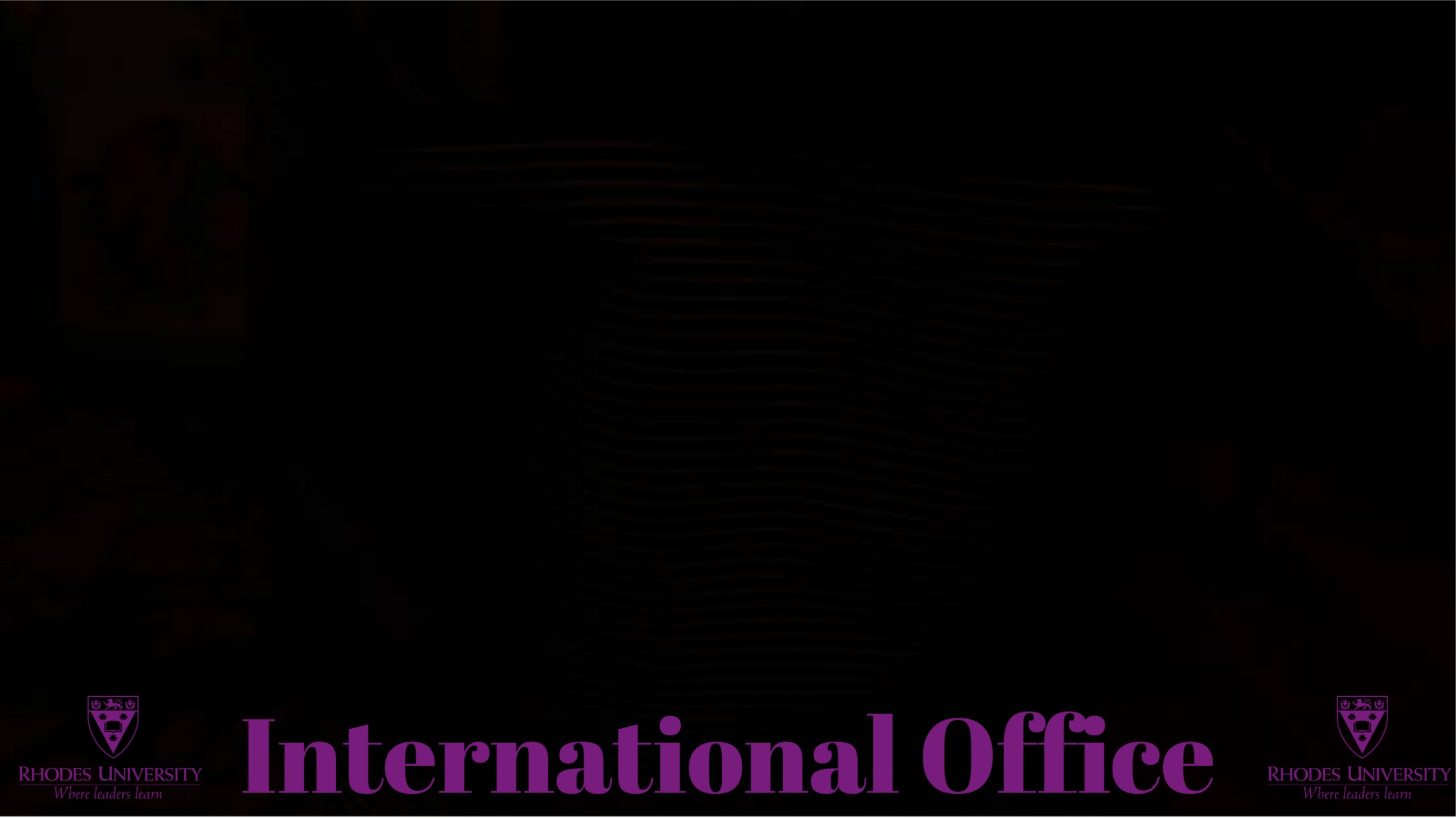 What to expect from the international affairs Councillor in order to promote Internationalisation at home and nationally
Co-ordinates SRC International Programmes.
Develops and maintains an International Dialogue 
Constitutes an International Students’ Forum in consultation with ISASA
Represents the SRC on international student interests  in International Forums.
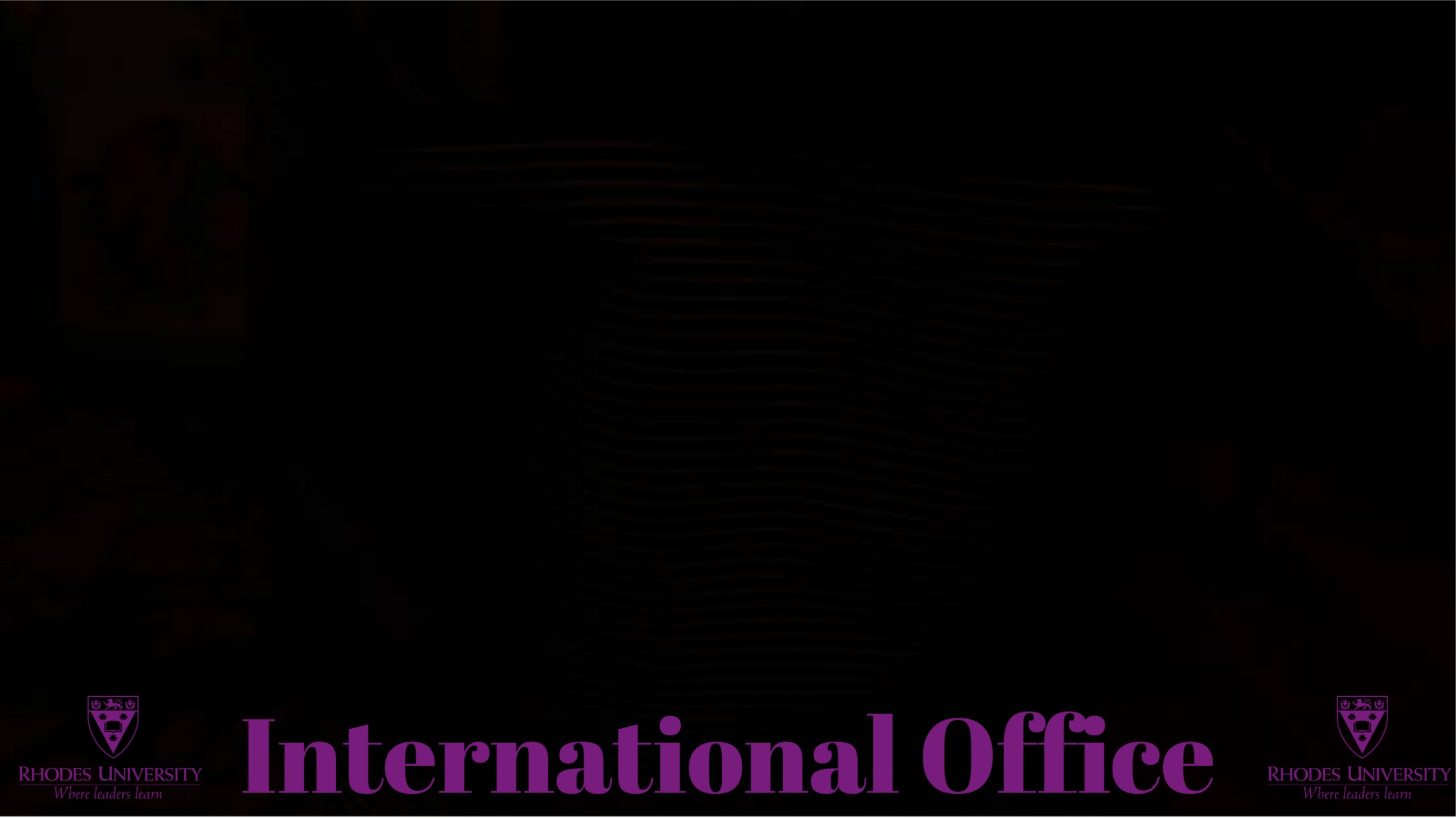 Internationalisation at different student governance levels
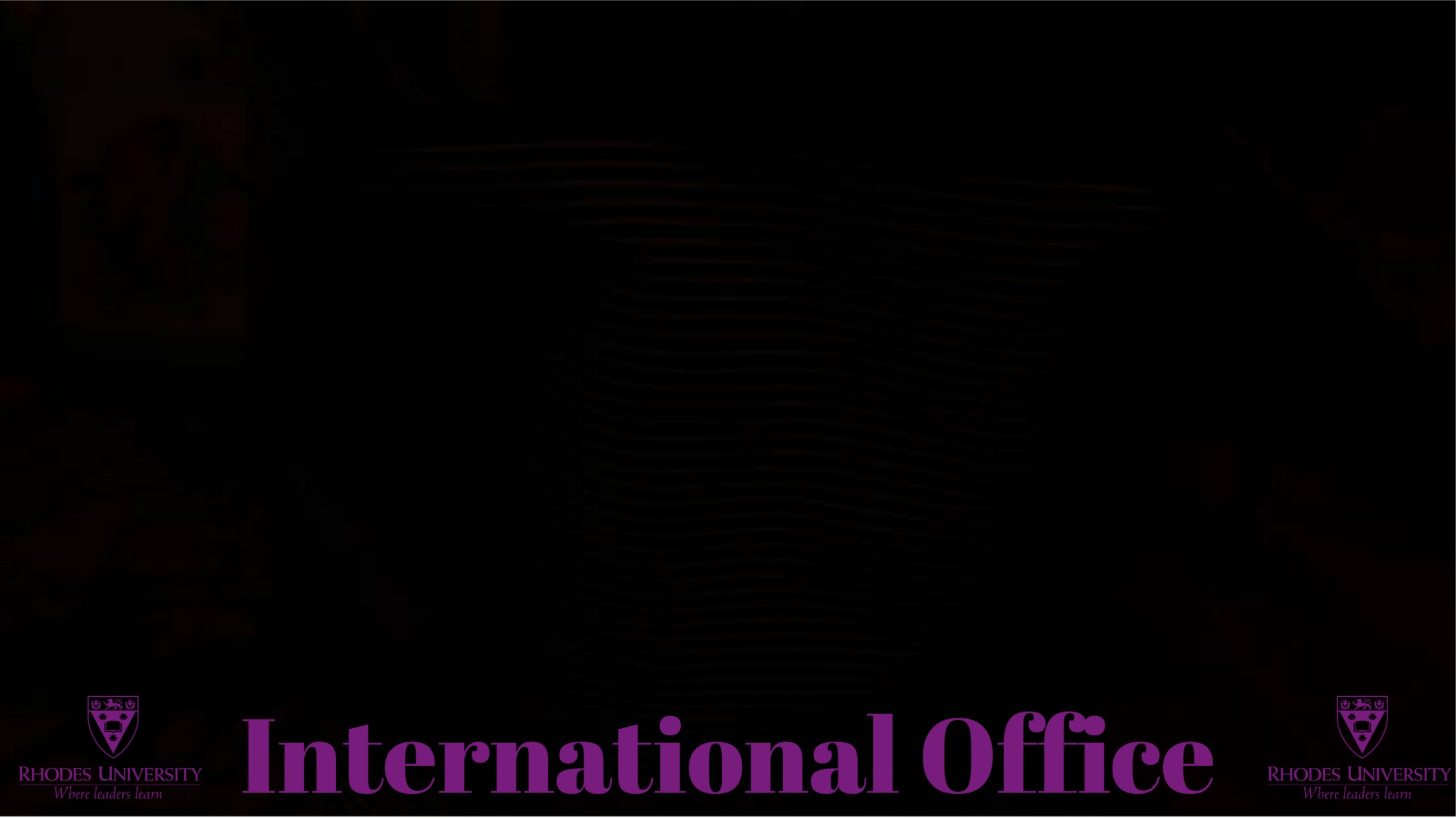 YOU ARE IMPORTANT AND PLAY A VITAL ROLE
Student leadership is in a vitally strategic position to further internationalisation in the Higher Education sector and at Rhodes University.
Think 
Design
Incorporate 
Create 
Play attention to 
Be mind full off
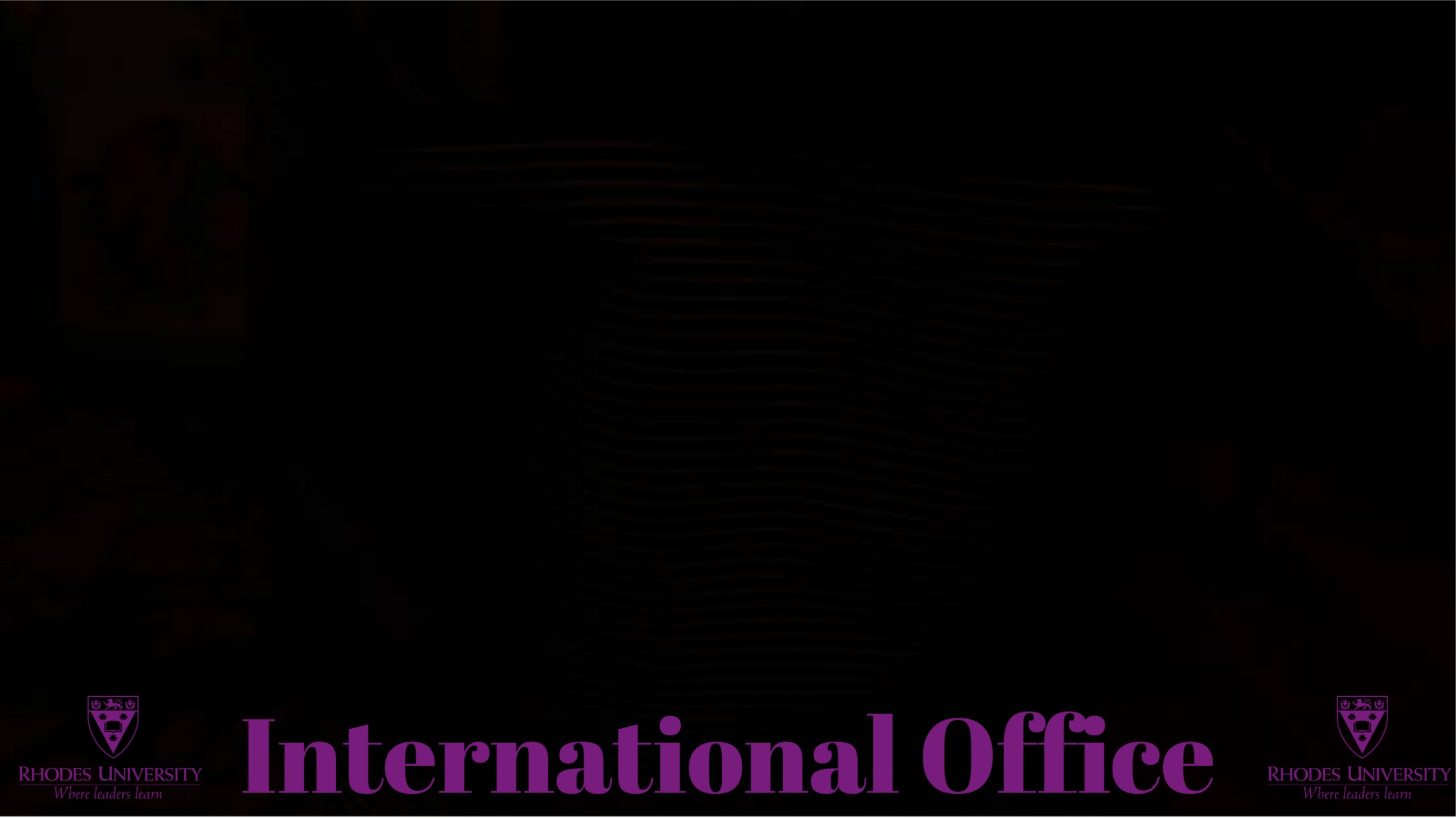 Internationalisation @ Home
The purposeful integration of international and intercultural dimensions into the formal and informal curriculum for all students within the domestic learning environments.
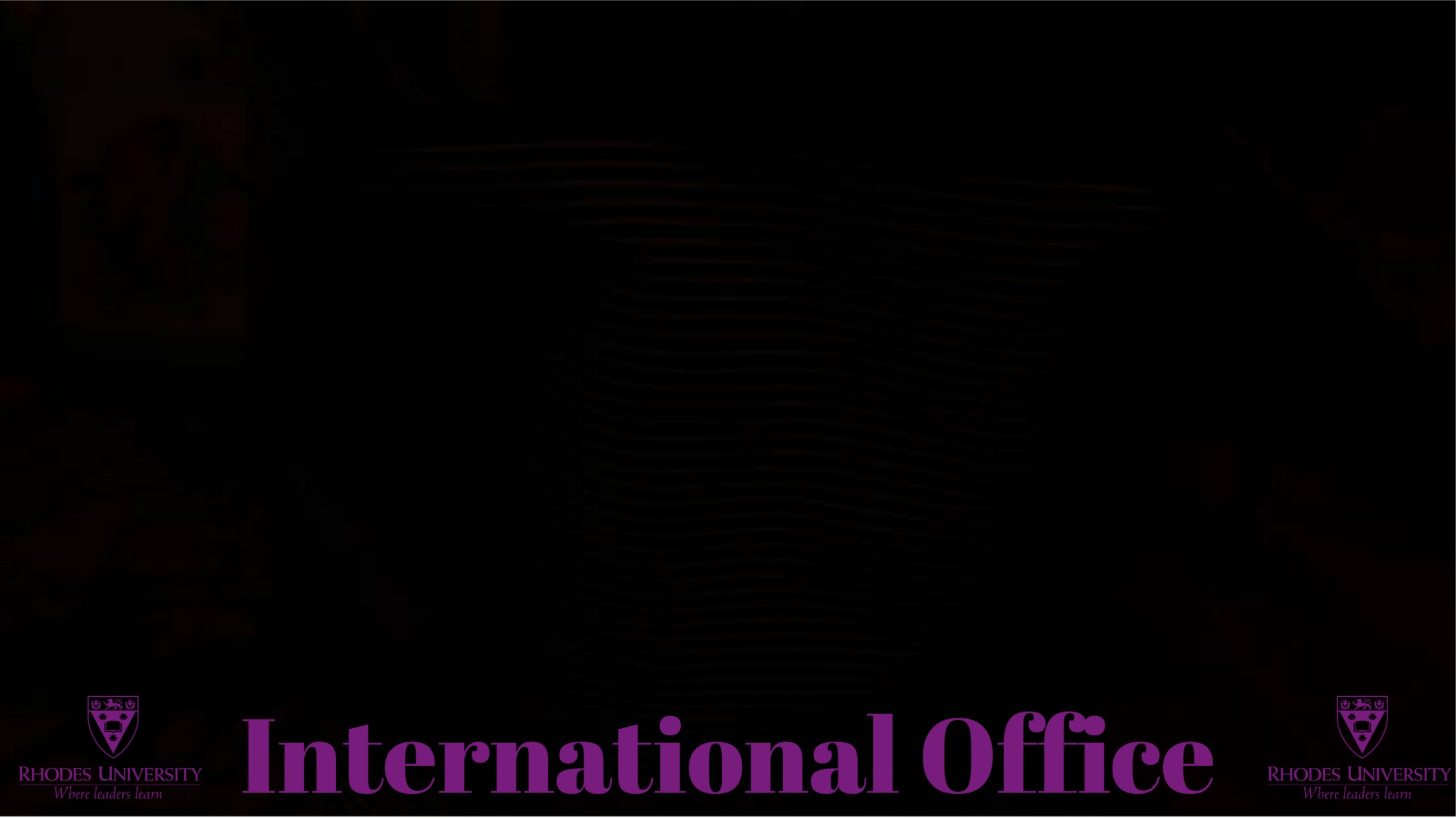 Anti-Xenophobia march
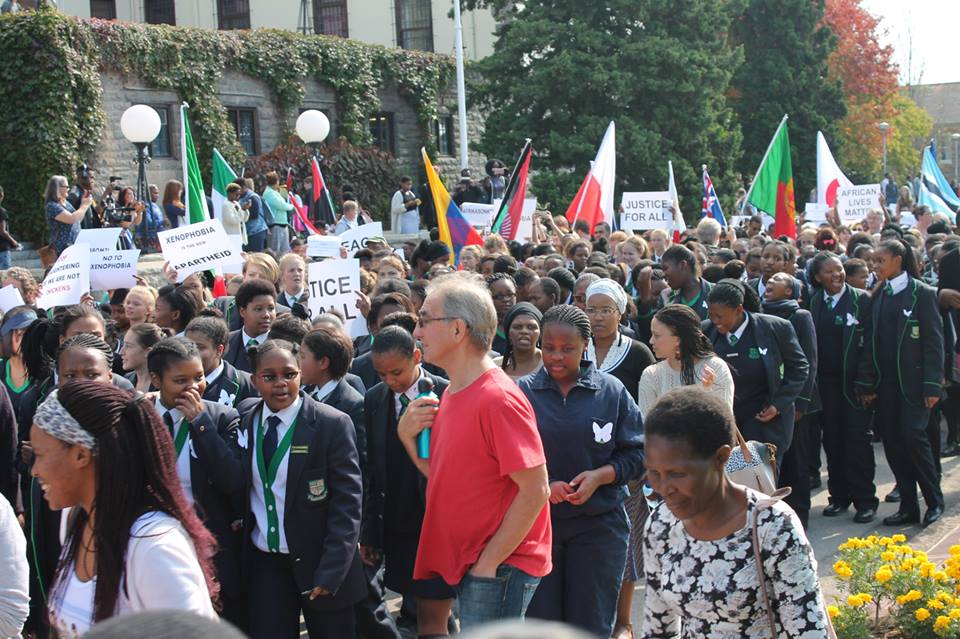 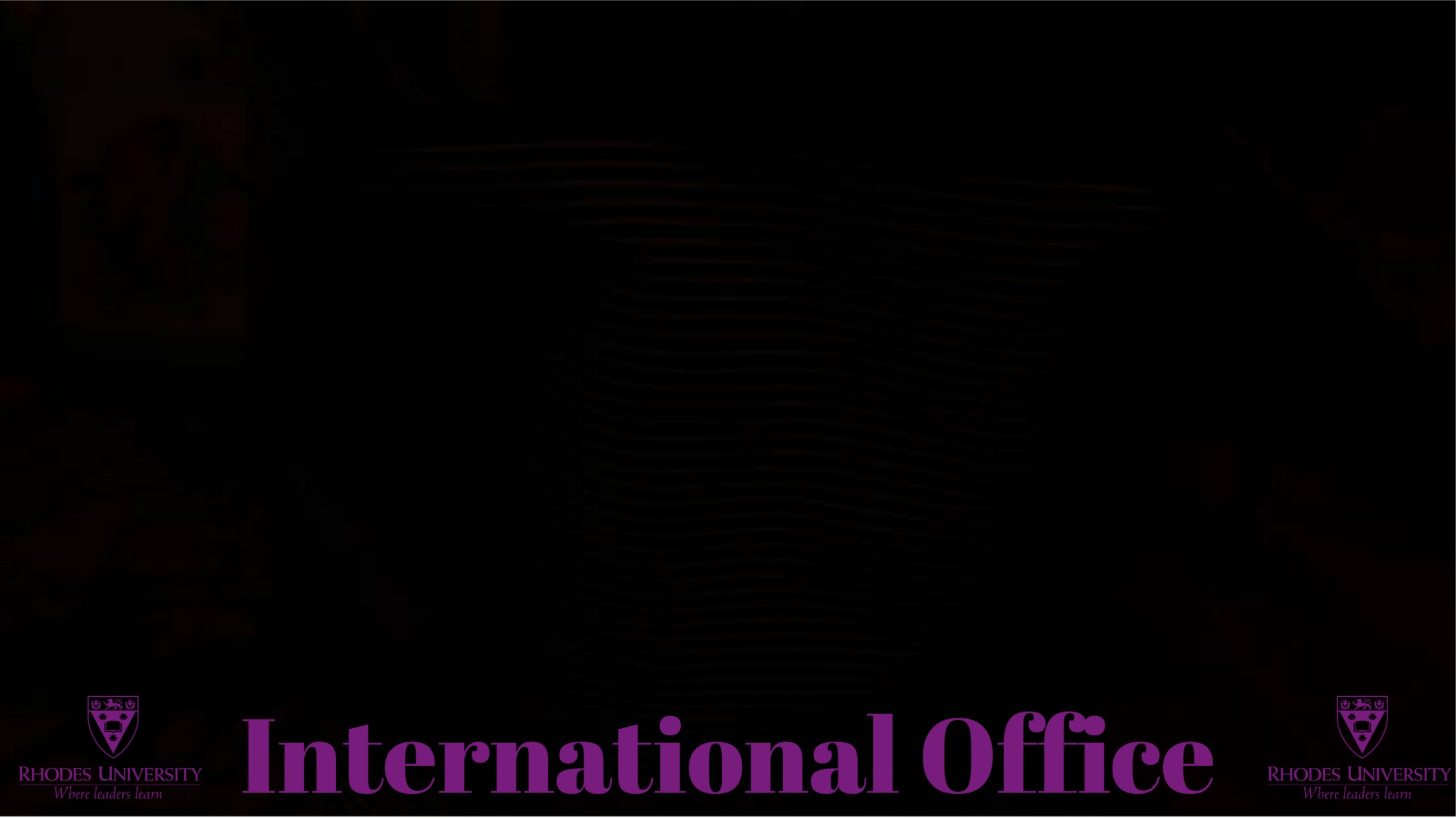 International Week
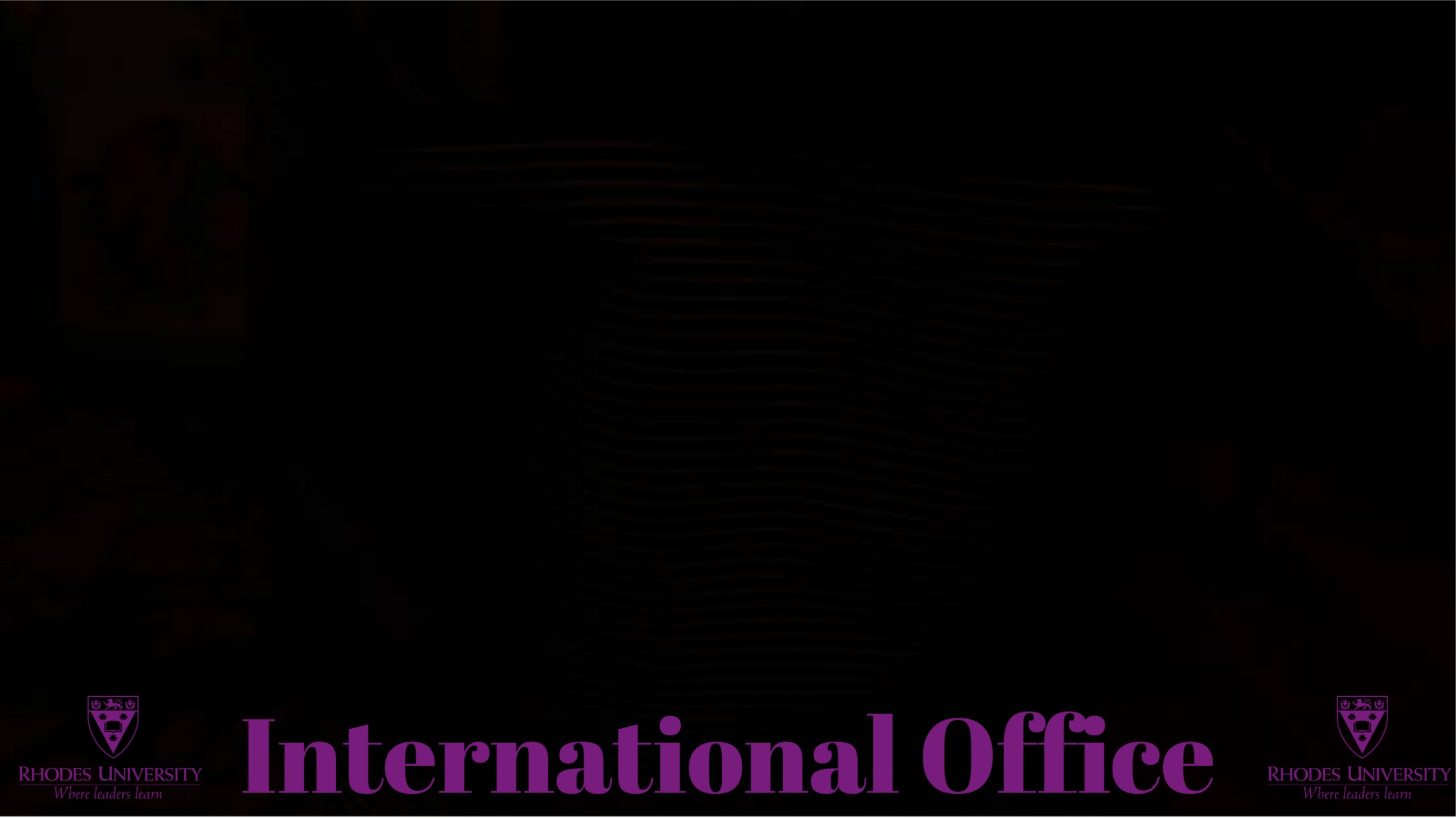 PAN AFRICA YOUTH DIALOGUE – Africa DaY Lecture
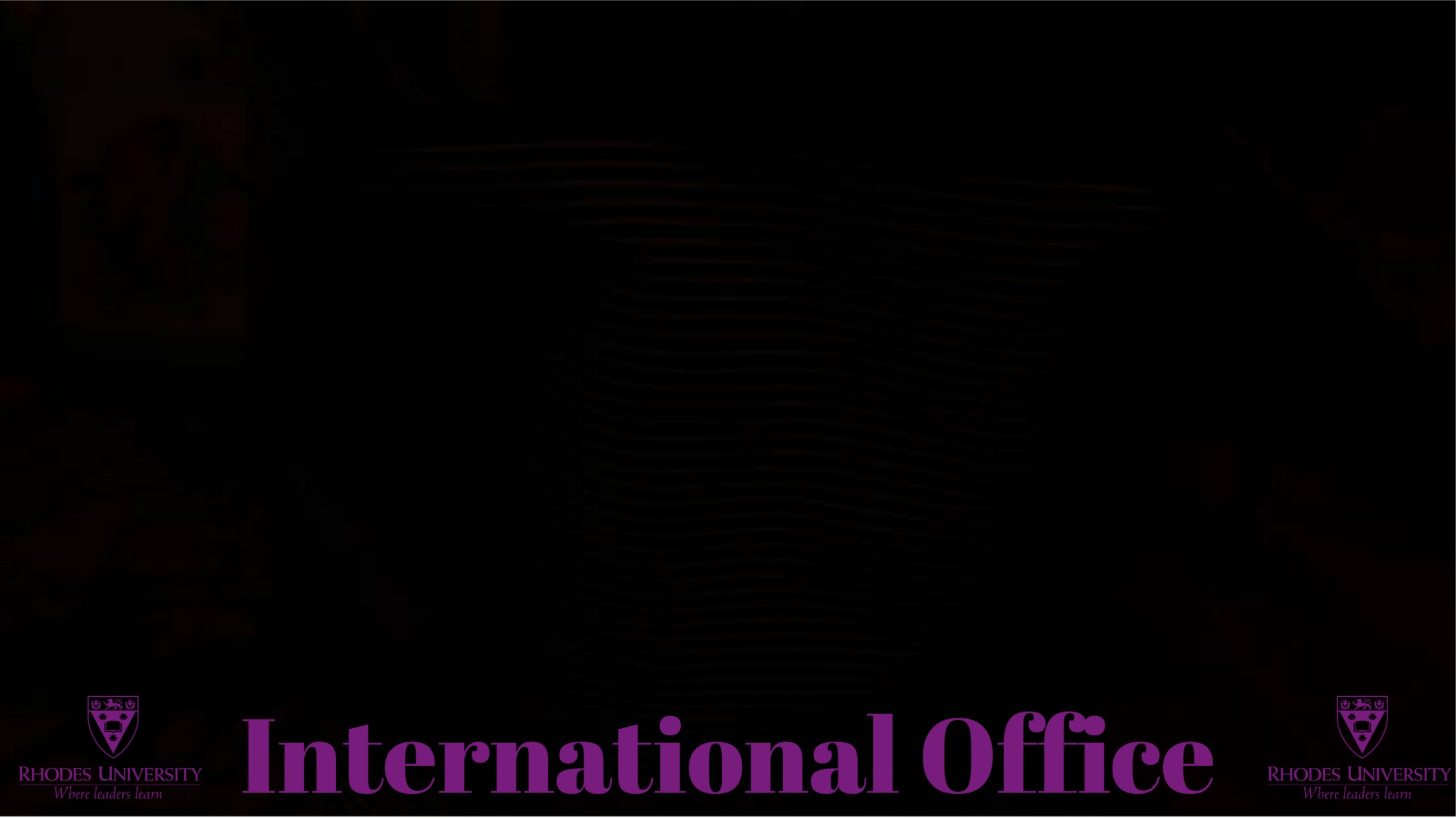 International PARADEInternationalisation takes the local seriously
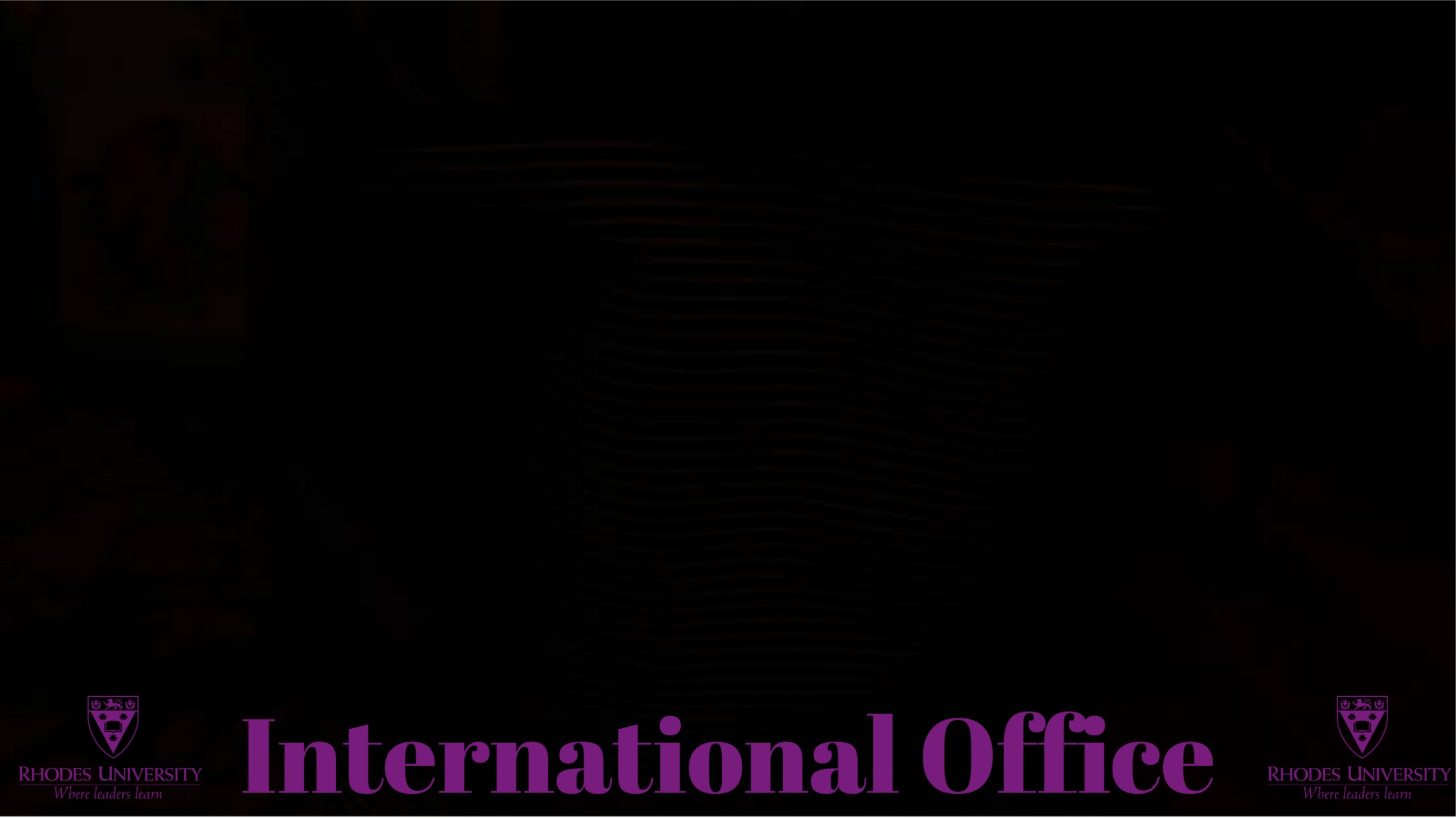 International PARADE
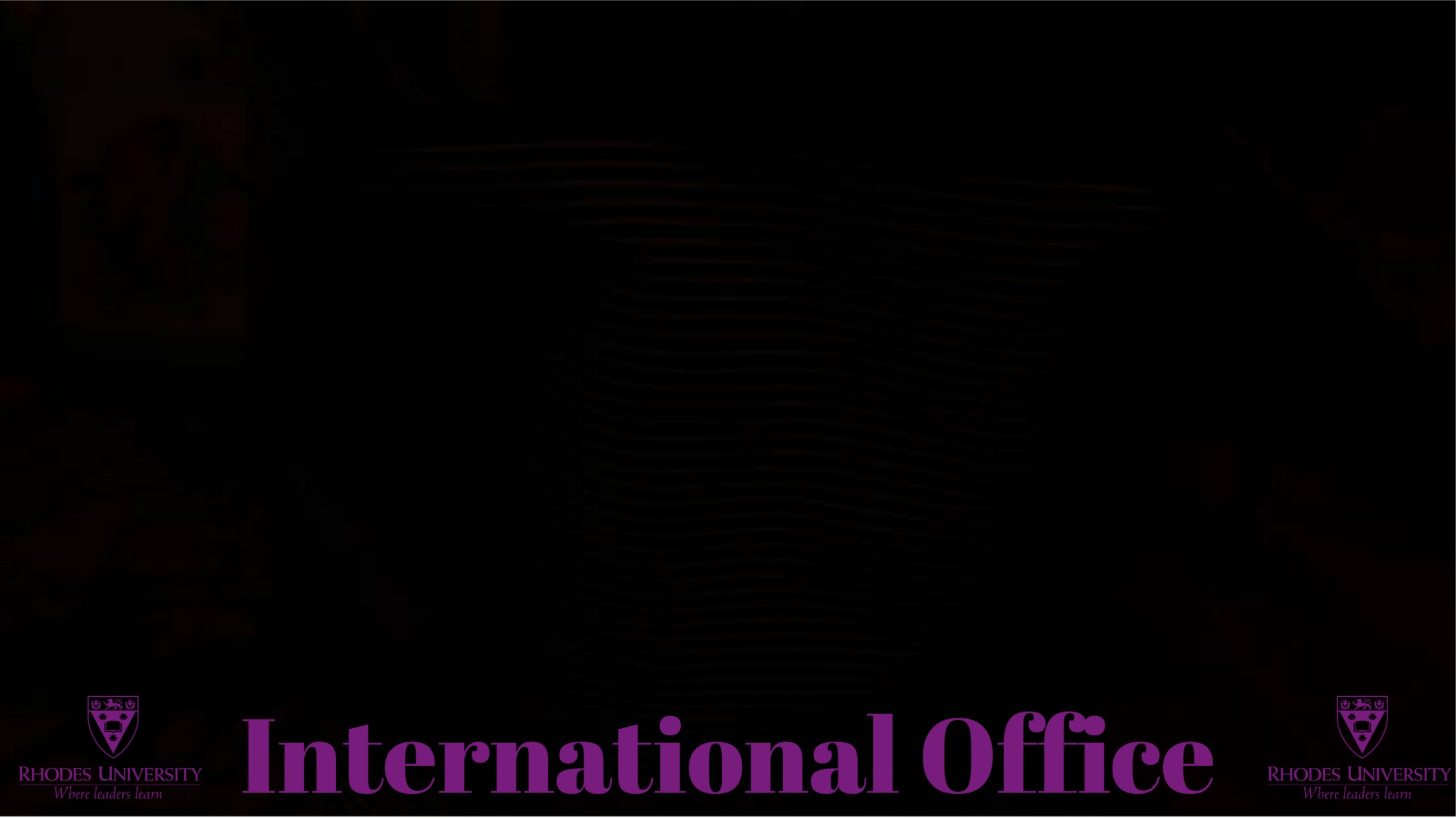 Africa Ball
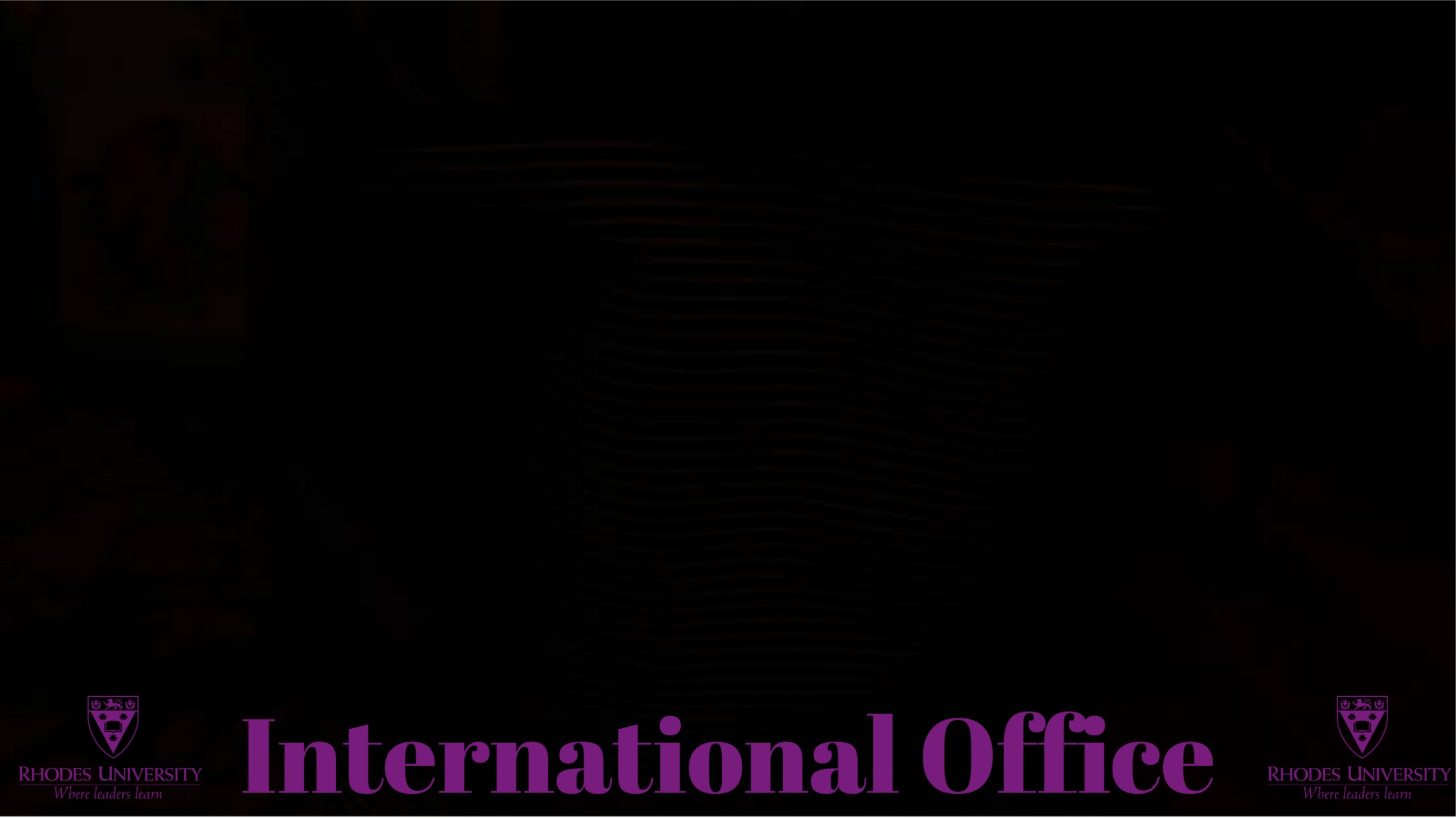 Internationalisation summit
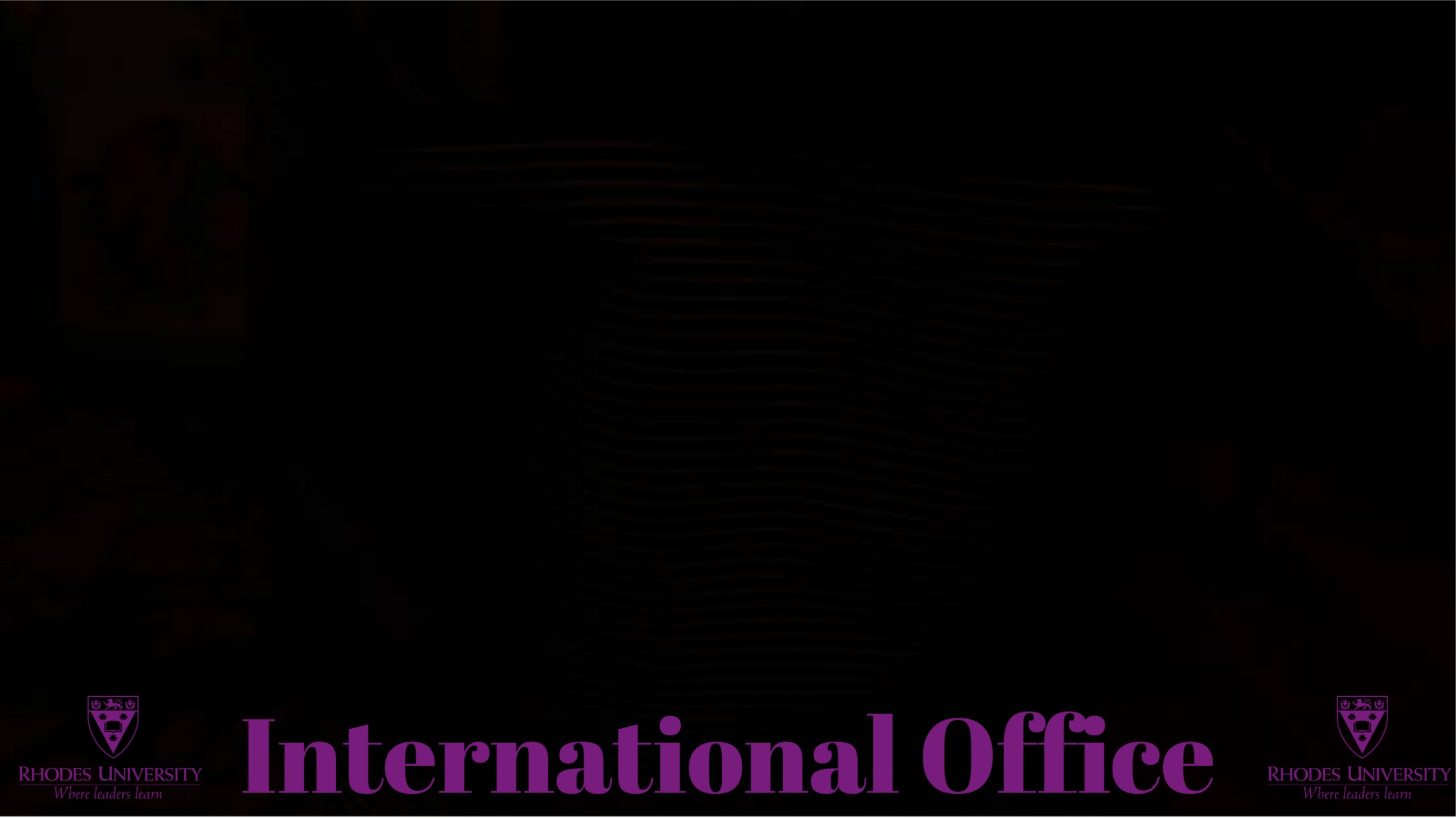 Language Carousel
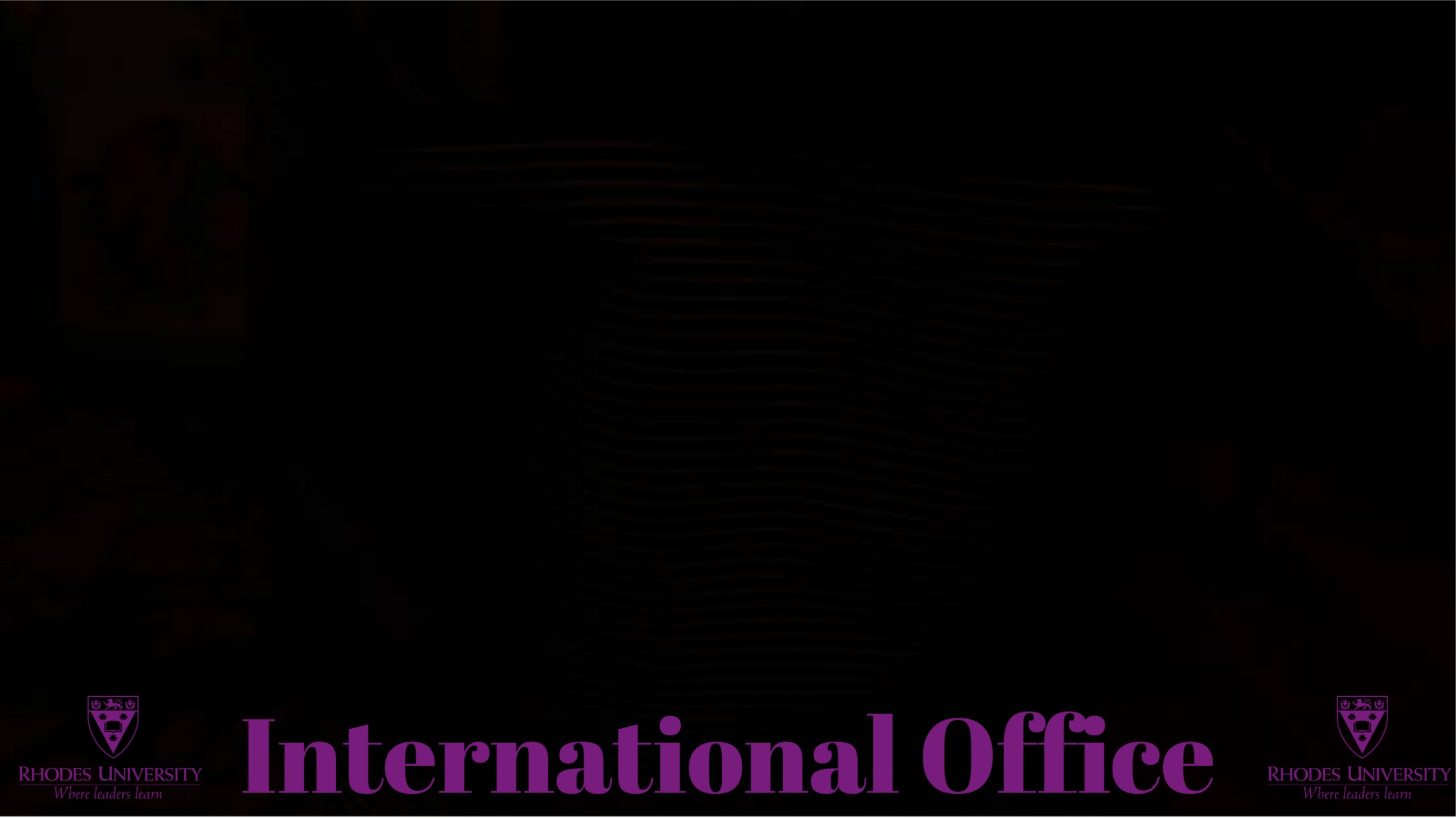 Rhodes university study abroad / exchange
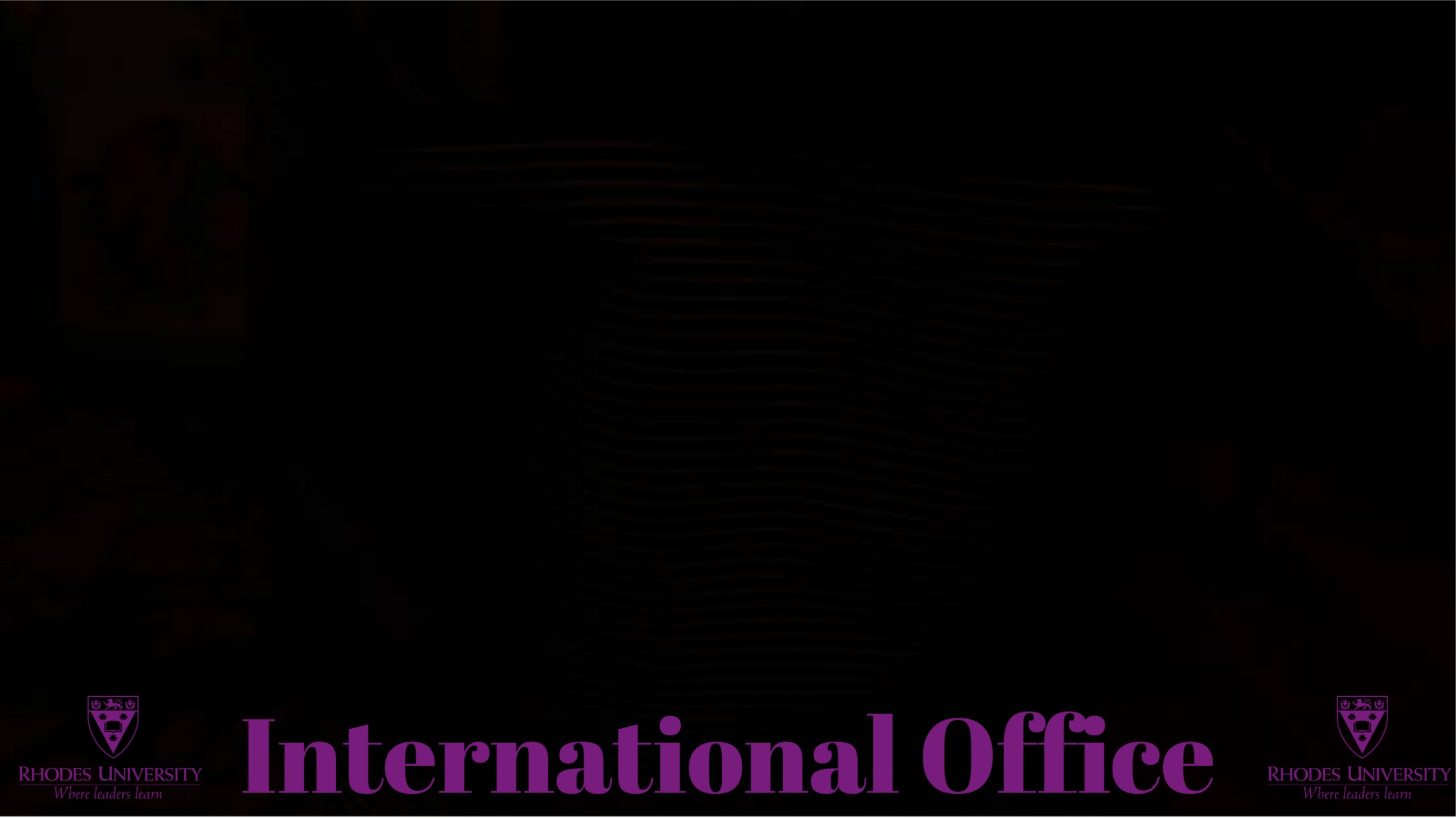 Rhodes university study abroad / exchange
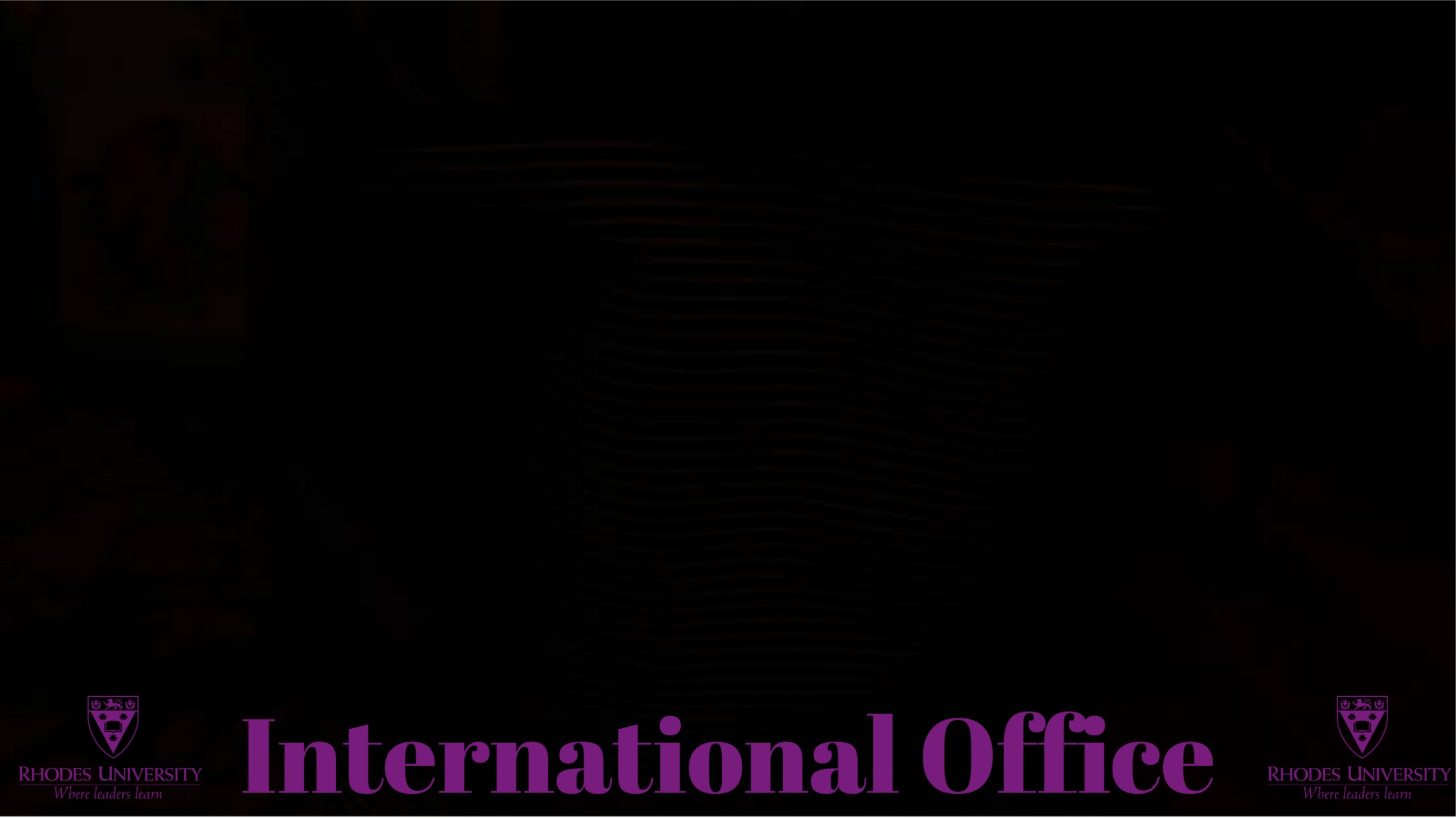 Heritage Day
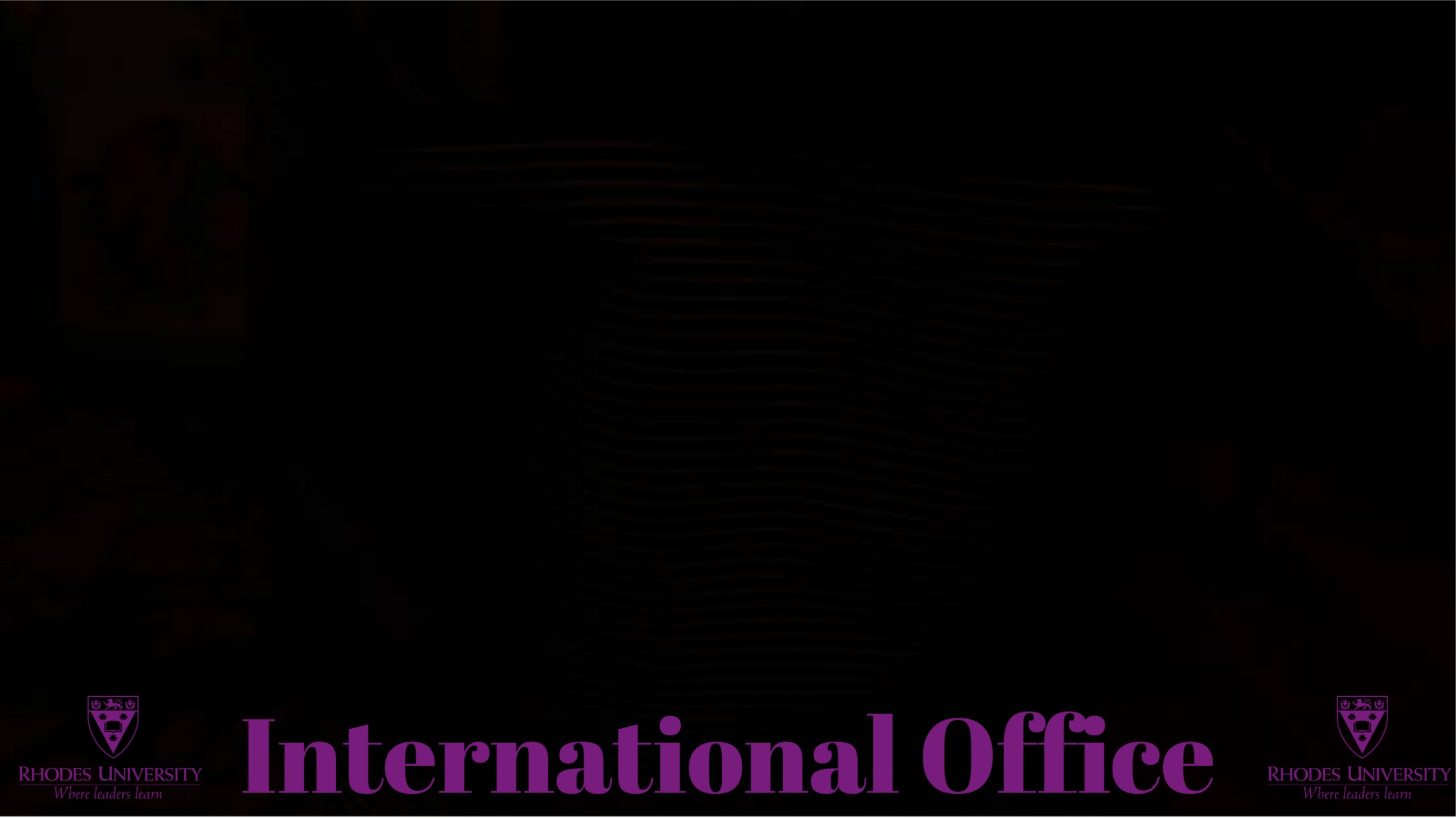 The end
THANK YOU